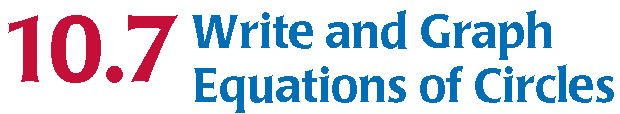 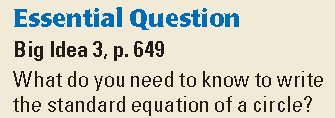 STANDARD 17:
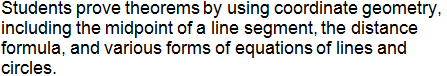 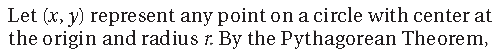 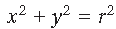 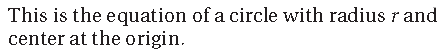 To find the equation of ANY circle you need to know  2 things:
The radius
The coordinates of the center
If the radius is r and the center is (h, k),
Then, to find the distance between a point on the circle (x, y) 
And the center (h, k) you use r
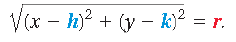 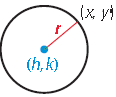 If we square both sides, we get the 
Standard equation of a circle
Standard Equation of a Circle
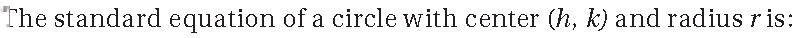 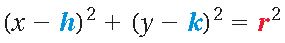 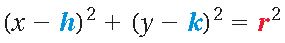 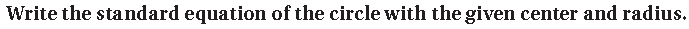 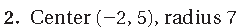 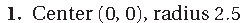 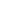 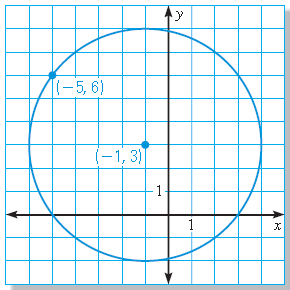 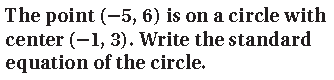 We need two things:
Radius and Center, so far we have the Center
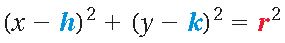 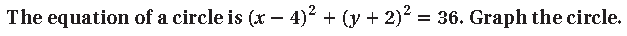 Radius:


Center:
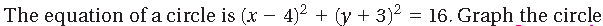 Radius:


Center:
Homework:

Page 702:  # 1, 2, 3 – 15 odds, 16, 17 – 25 odds, 26